Анютины глазки.
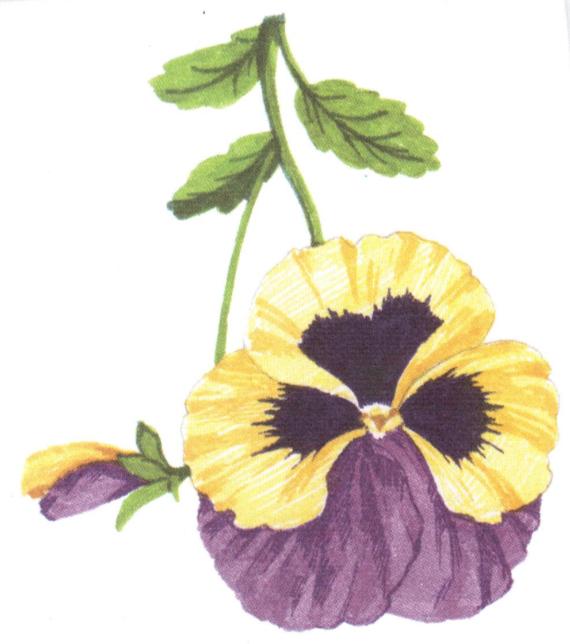 Урок рисования.
Цветы.
Делим лист на 2 равные части.
Верхнюю левую часть листа займет цветок.
Рисуем крупно в кругу основной цветок. Нижний лепесток.
Это три нижних лепестка.
Добавляем 2 верхних лепестка.
Добавляем тычинки и бутон.
Рисуем стебелек и листочки.
Намечаем прожилки листьев.
Намечаем центральную часть цветка.
Для раскрашивания цветка используй гуашь или цветные карандаши.
Раскрась желтые лепестки.
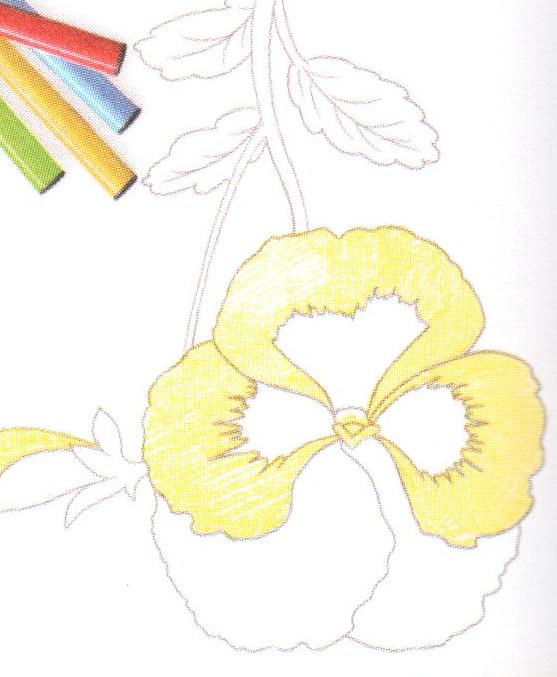 Раскрась светло-фиолетовые лепестки.
Когда высохнет желтая краска, нарисуй черную серединку цветка.
Светло-зеленой краской раскрась листочки и стебелек.
Нанеси оттенки на лепестках и прожилки на листиках.
Анютины глазки бывают разных цветов! Ты можешь раскрасить свой цветок по-другому.
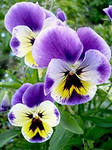 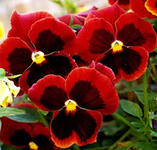 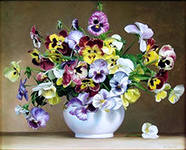 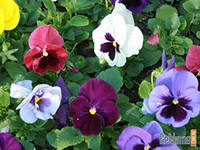 Конец.
Используемая литература:
Т.Емельянов «Большая книга рисования». 
Изд. «Астрель», 2010 г.
Фон презентации взят:
http://www.lenagold.ru/fon/clipart/p/pugo.html
http://www.lenagold.ru/fon/rast.html